Thứ NămSau Chúa NhậtChúa Giesu Chịu Phép Rửa
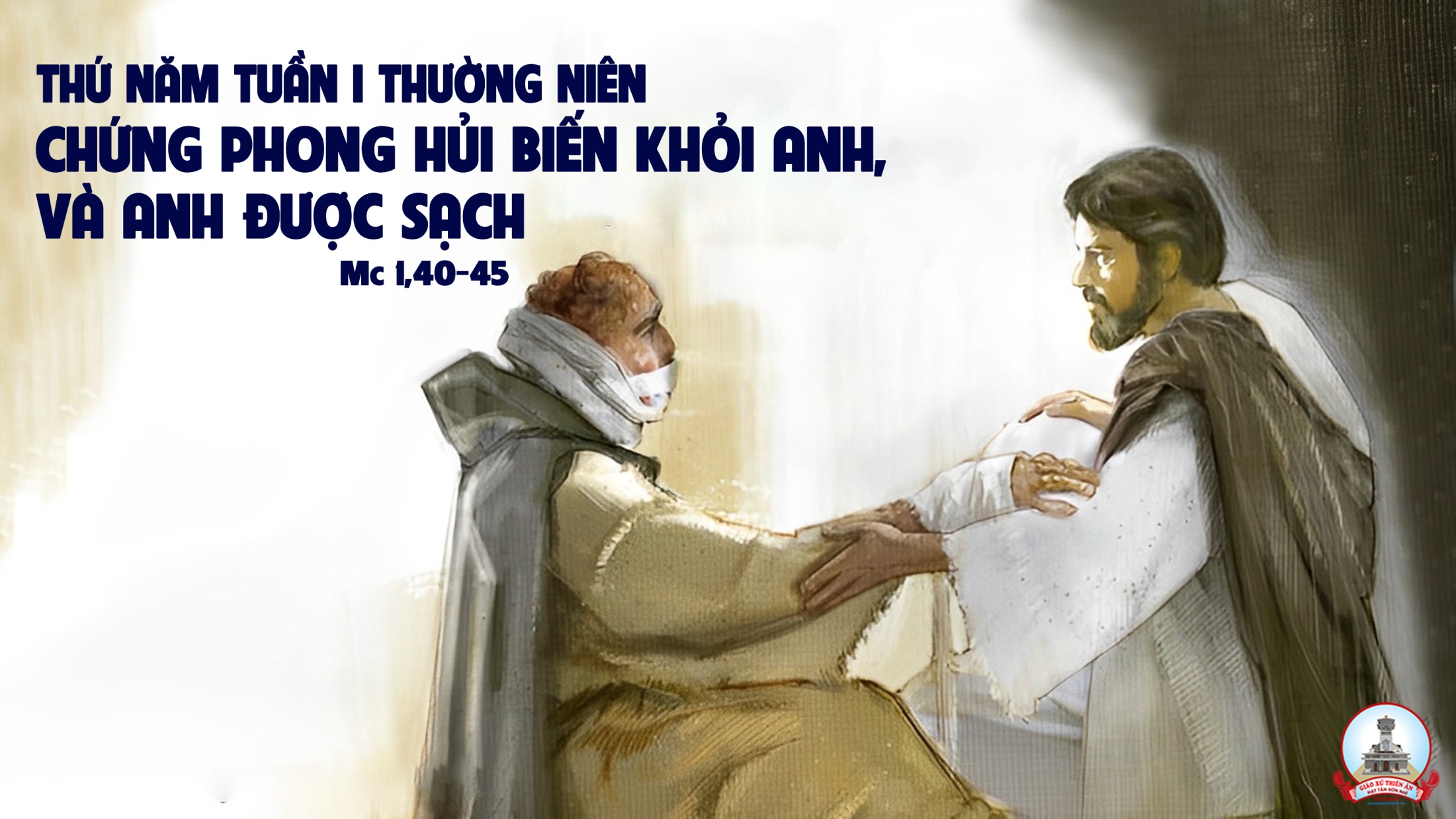 Ca nhập lễNhanh Lên Nào
Đk: Nhanh lên nào ta đến chốn thánh Chúa Trời, ta vang hòa tưng bừng một bài ca mới. Vui lên nào ta đến chốn thánh Chúa Trời, nhịp lừng vang ca khen Chúa vua mọi dân.
Tk1: Đến đây chung kết muôn câu cảm tạ, vì hồng ân Thiên Chúa chói chang đời ta. Lời ngợi ca danh thánh quyết không hề ngơi. Đấng yêu thương nhân ái tín trung muôn đời.
Đk: Nhanh lên nào ta đến chốn thánh Chúa Trời, ta vang hòa tưng bừng một bài ca mới. Vui lên nào ta đến chốn thánh Chúa Trời, nhịp lừng vang ca khen Chúa vua mọi dân.
Tk2: Đến đây con biết con chưa tinh sạch, vậy thành tâm xin Chúa hãy nguôi giận đi. Cùng nguyện xin Thiên Chúa thứ tha tội nhơ, đã bao phen con yếu đuối nên lỗi lầm.
Đk: Nhanh lên nào ta đến chốn thánh Chúa Trời, ta vang hòa tưng bừng một bài ca mới. Vui lên nào ta đến chốn thánh Chúa Trời, nhịp lừng vang ca khen Chúa vua mọi dân.
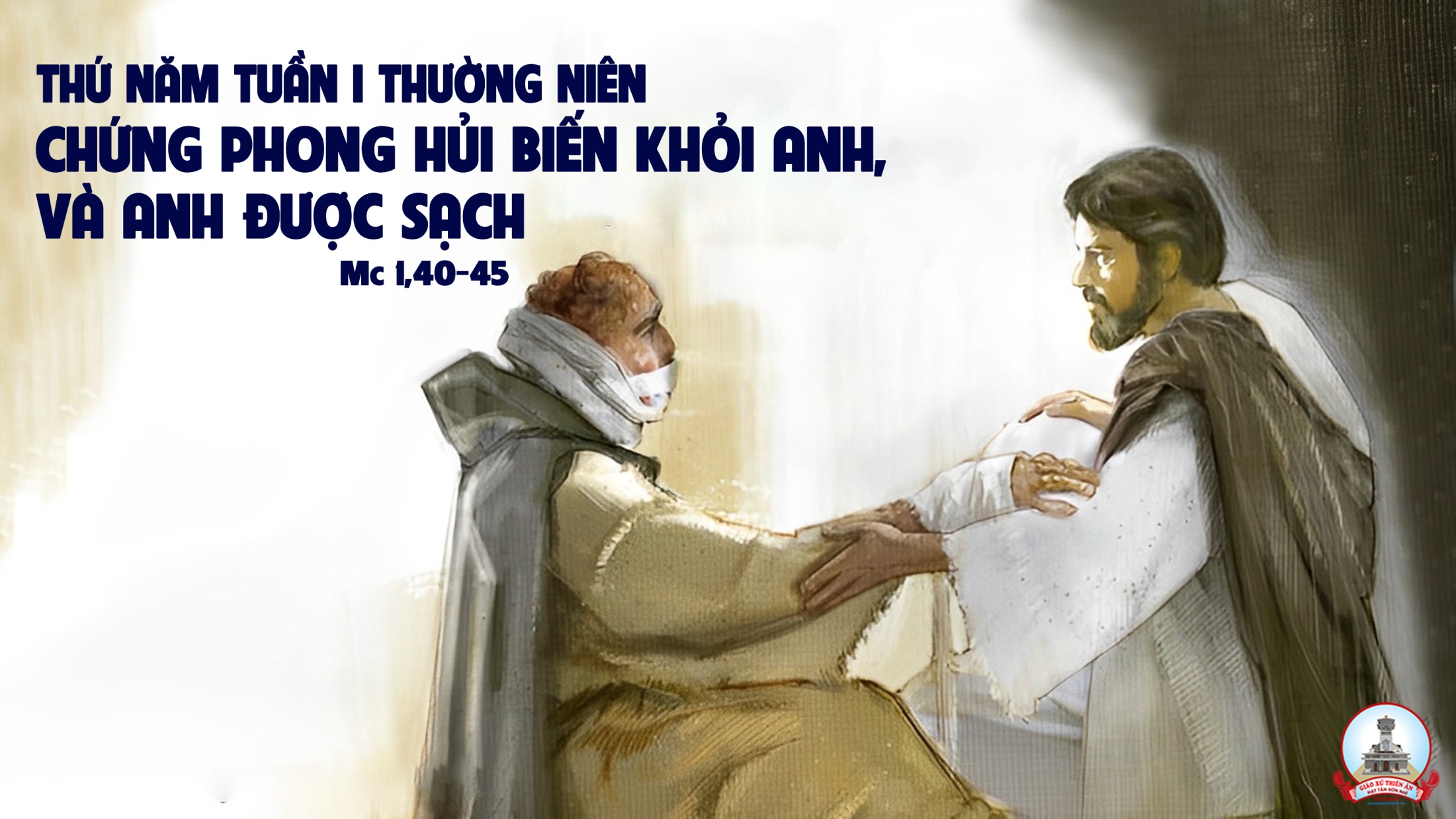 Kinh Thương Xót
Xin Chúa thương xót chúng con. Xin Chúa thương (nguyện) xin Chúa thương, xin thương xót chúng con. Xin Chúa Ki-tô, xin Chúa Ki-tô thương xót chúng con.
** Xin Chúa Ki-tô, xin Chúa Ki-tô, thương xót chúng con. Xin Chúa thương xót chúng con, xin thương xót chúng con. Xin thương xót chúng con.
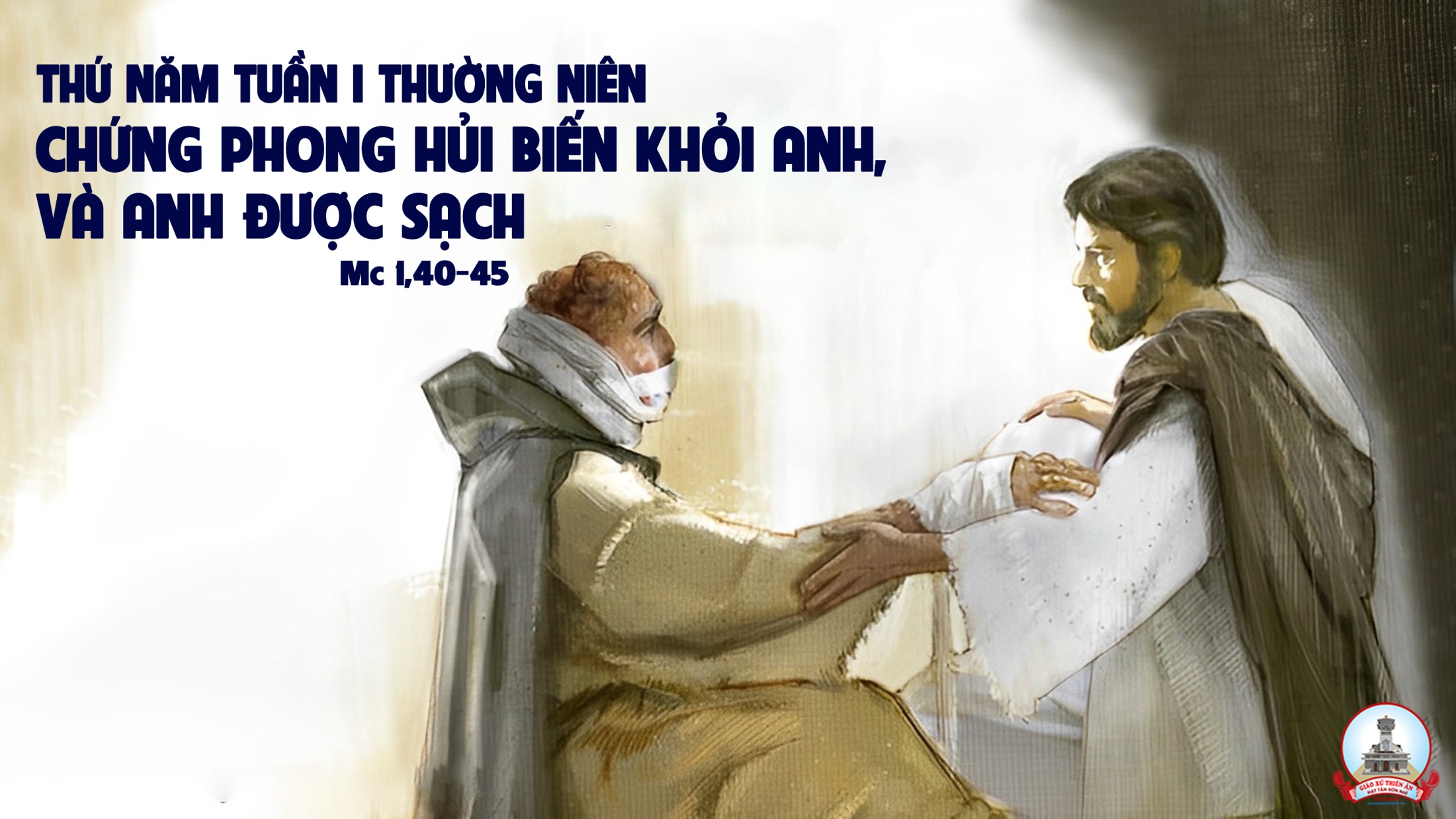 Bài đọc 1
Anh em hãy khuyên bảo nhau bao lâu còn được gọi là ngày hôm nay.
Bài trích thư gửi tín hữu Híp-ri.
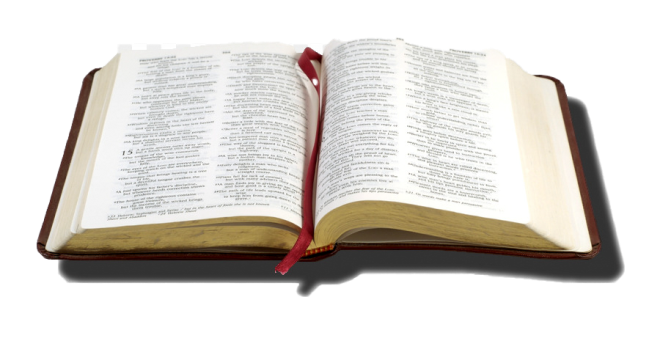 Ngày hôm nay, ước gì anh em nghe tiếng Chúa !Người phán : Các ngươi chớ cứng lòng.
Đáp ca:
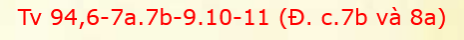 Alleluia-Alleluia.
Đức Giê-su rao giảng Tin Mừng Nước Trời, và chữa hết mọi kẻ bệnh hoạn tật nguyền trong dân.
Alleluia.
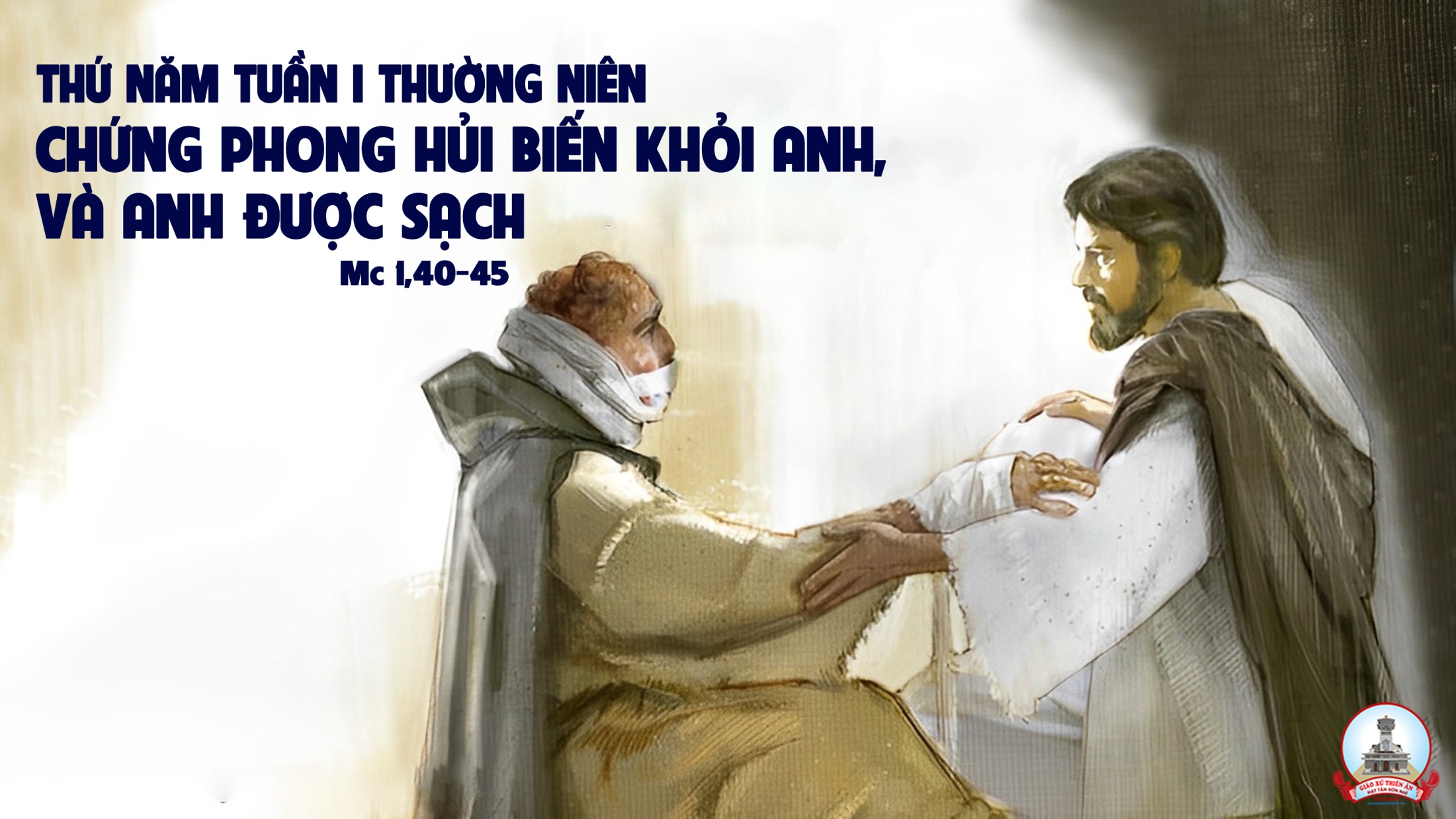 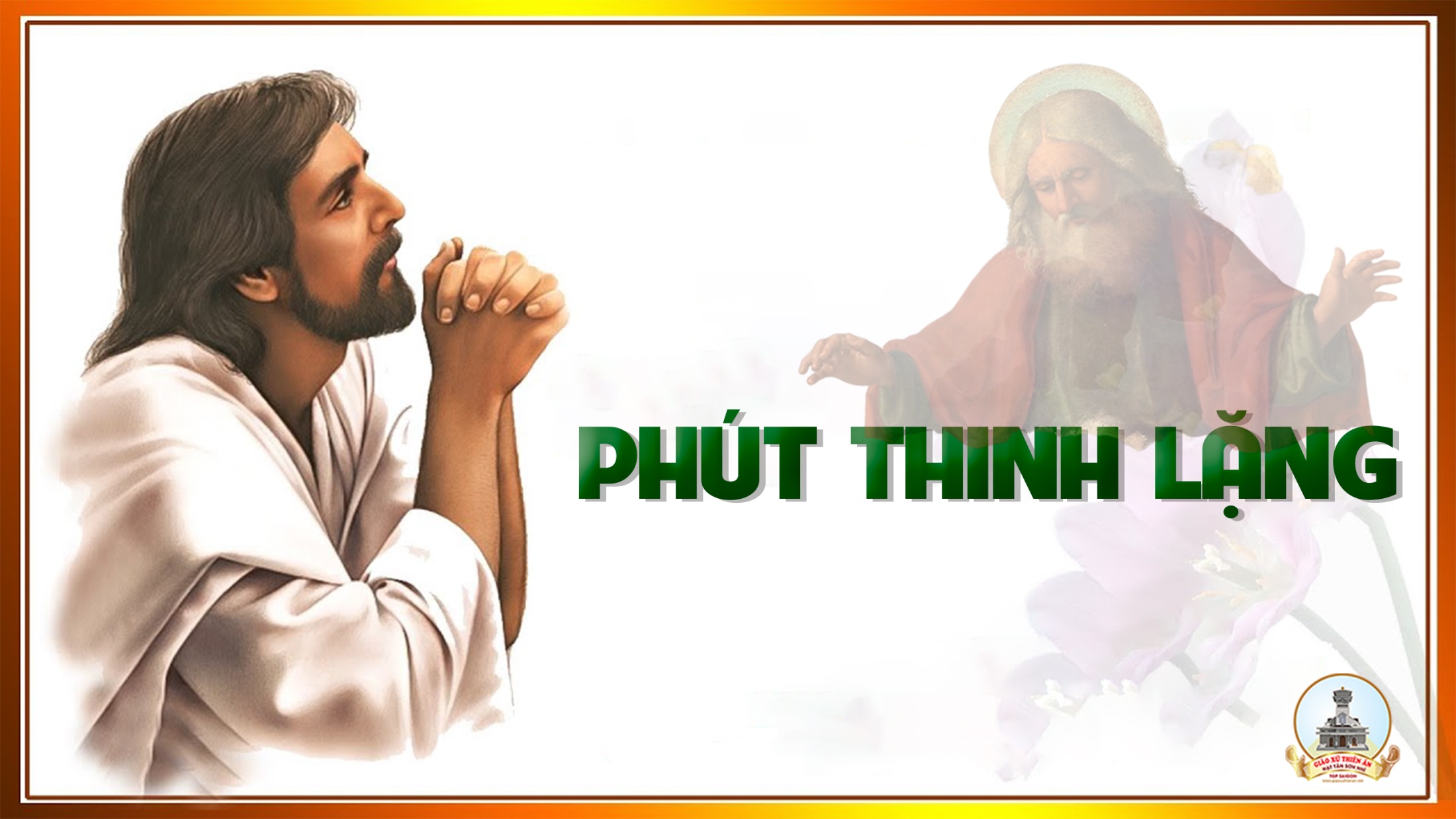 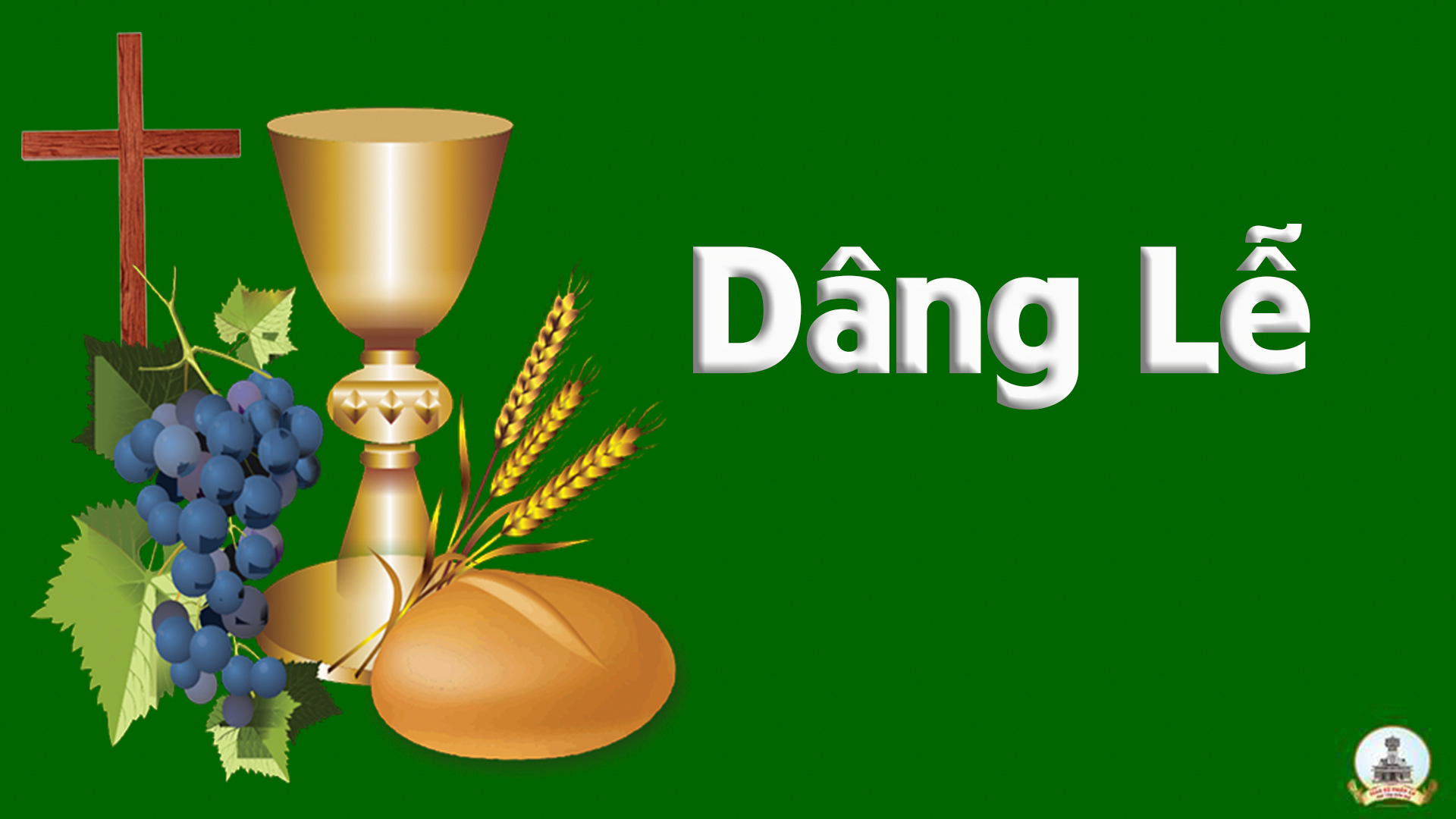 Dâng Chúa
Phạm Minh Ký
Tk1: Xin dâng Chúa bánh thơm lành đem góp về từ chính đồng xanh. Xin dâng Chúa chén nho nồng như máu hồng tràn nét yêu thương.
Đk: Dâng lên Ngài, xin dâng lên Ngài tựa của lễ dâng trong sương chiều, muôn lao nhọc với những vui buồn, đời trần gian là đường thánh giá.
***: Dâng lên Ngài, xin dâng lên Ngài, hiệp cùng máu Giêsu tuôn tràn, xin Cha nhận ban muôn ơn lành cho xác hồn con thắm tươi xinh.
Tk2: Xin dâng Chúa nắng tươi màu, chim hót chào rộn ràng khắp trời thanh. Xin dâng Chúa gió thơm lành, hương quyến hồn lên chốn cao xanh.
Đk: Dâng lên Ngài, xin dâng lên Ngài tựa của lễ dâng trong sương chiều, muôn lao nhọc với những vui buồn, đời trần gian là đường thánh giá.
***: Dâng lên Ngài, xin dâng lên Ngài, hiệp cùng máu Giêsu tuôn tràn, xin Cha nhận ban muôn ơn lành cho xác hồn con thắm tươi xinh.
Tk3:  Xin dâng Chúa tiếng ca hoà tươi non tình dệt thành tấm hồn thơ, xin dâng Chúa nét u sầu thấm máu đào trong cõi cô liêu.
Đk: Dâng lên Ngài, xin dâng lên Ngài tựa của lễ dâng trong sương chiều, muôn lao nhọc với những vui buồn, đời trần gian là đường thánh giá.
***: Dâng lên Ngài, xin dâng lên Ngài, hiệp cùng máu Giêsu tuôn tràn, xin Cha nhận ban muôn ơn lành cho xác hồn con thắm tươi xinh.
Thánh Thánh Thánh
Thánh! Thánh! Thánh! Chúa là Thiên Chúa các đạo binh. Trời đất đầy vinh quang Chúa. Hoan hô Chúa trên các tầng trời.
** Hoan hô Chúa trên các tầng trời. Chúc tụng Đấng ngự đến nhân danh Chúa. Hoan hô Chúa trên các tầng trời, hoan hô Chúa trên các tầng trời.
Lạy Chiên Thiên Chúa
Lạy Chiên Thiên Chúa, Đấng xoá tội trần gian, xin thương xót chúng con. Lạy Chiên Thiên Chúa, Đấng xoá tội trần gian,
** xin thương xót, xin thương xót chúng con. Lạy Chiên Thiên Chúa, Đấng xoá tội trần gian, xin ban bình an cho chúng con.
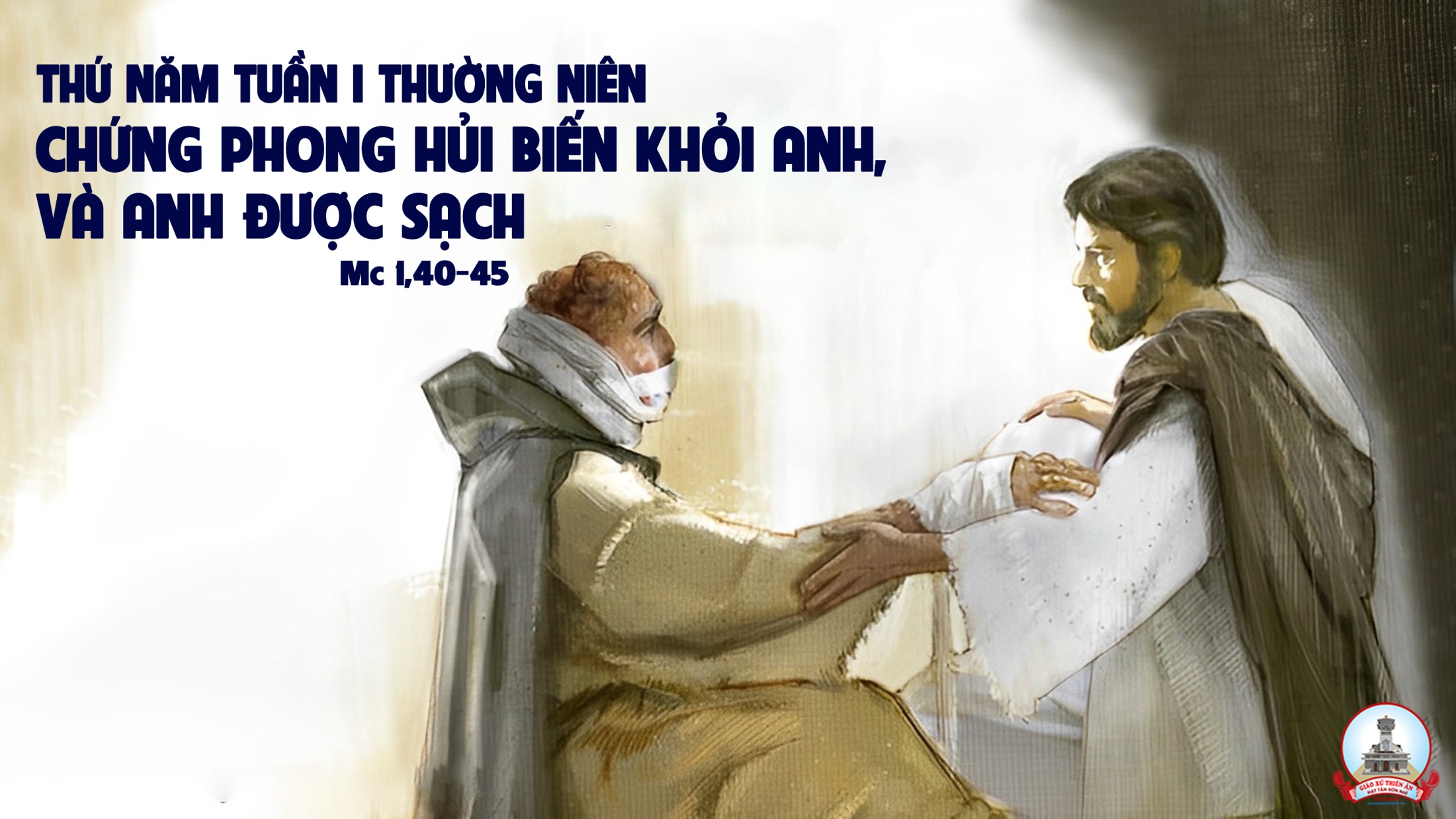 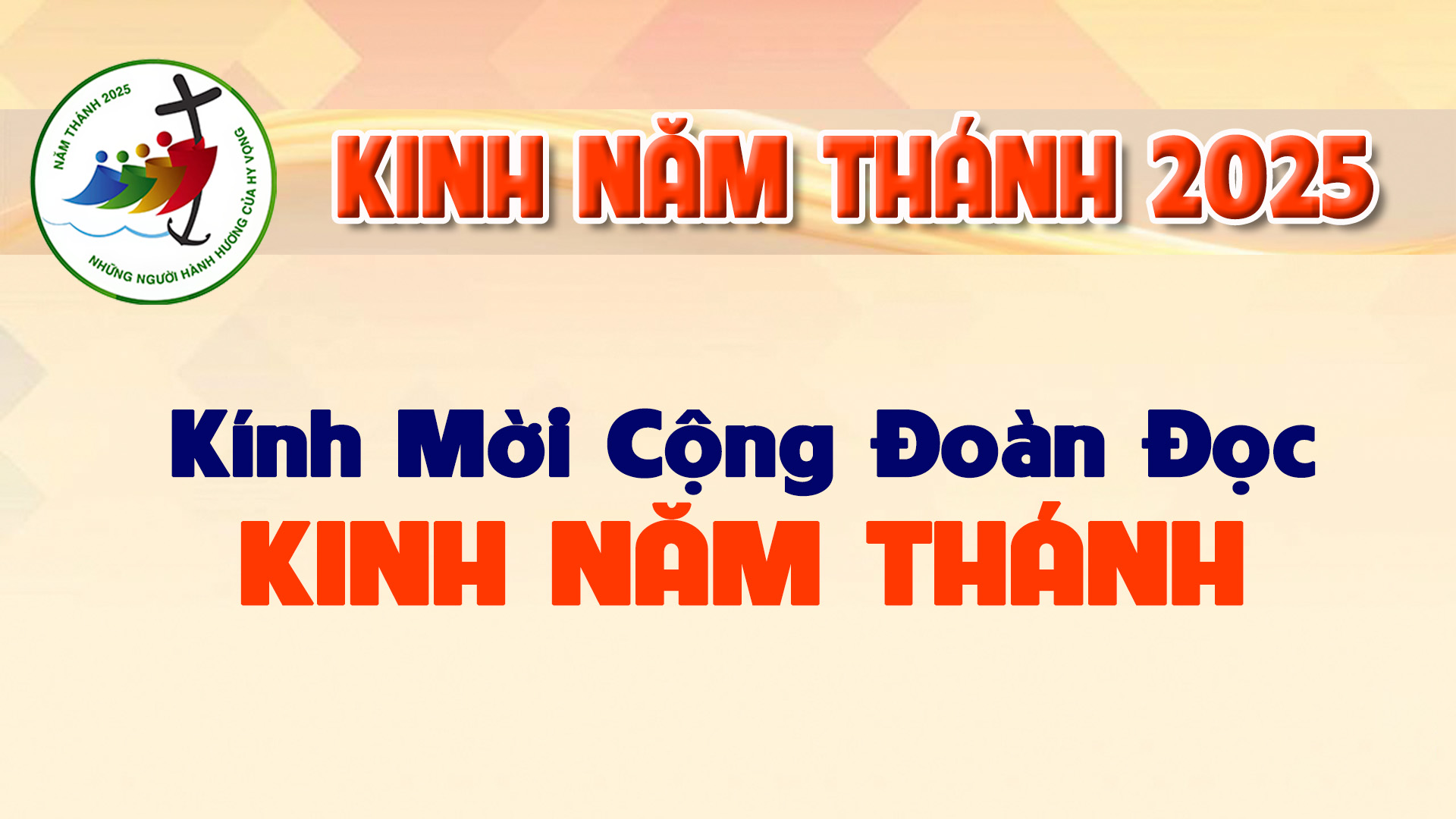 Lạy Cha trên trời/ Xin cho ơn đức tin mà Cha ban tặng chúng con/ trong Chúa Giêsu Kitô Con Cha/ và Anh của chúng con/ cùng ngọn lửa đức ái được thắp lên trong tâm hồn chúng con bởi Chúa Thánh Thần/
khơi dậy trong chúng con niềm hy vọng hồng phúc/ hướng về Nước Cha trị đến/ Xin ân sủng Cha biến đổi chúng con/ thành những người miệt mài vun trồng hạt giống Tin Mừng/
Ước gì những hạt giống ấy/ biến đổi từ bên trong nhân loại và toàn thể vũ trụ này/ trong khi vững lòng mong đợi trời mới đất mới/ lúc mà quyền lực Sự Dữ sẽ bị đánh bại/ và vinh quang Cha sẽ chiếu sáng muôn đời/
Xin cho ân sủng của Năm Thánh này/ khơi dậy trong chúng con/ là Những Người Lữ Hành Hy Vọng/ niềm khao khát kho tàng ở trên trời/ đồng thời cũng làm lan tỏa trên khắp thế giới/
niềm vui và sự bình an của Đấng Cứu Chuộc chúng con/ Xin tôn vinh và ngợi khen Cha là Thiên Chúa chúng con/ Cha đáng chúc tụng mãi muôn đời. Amen.
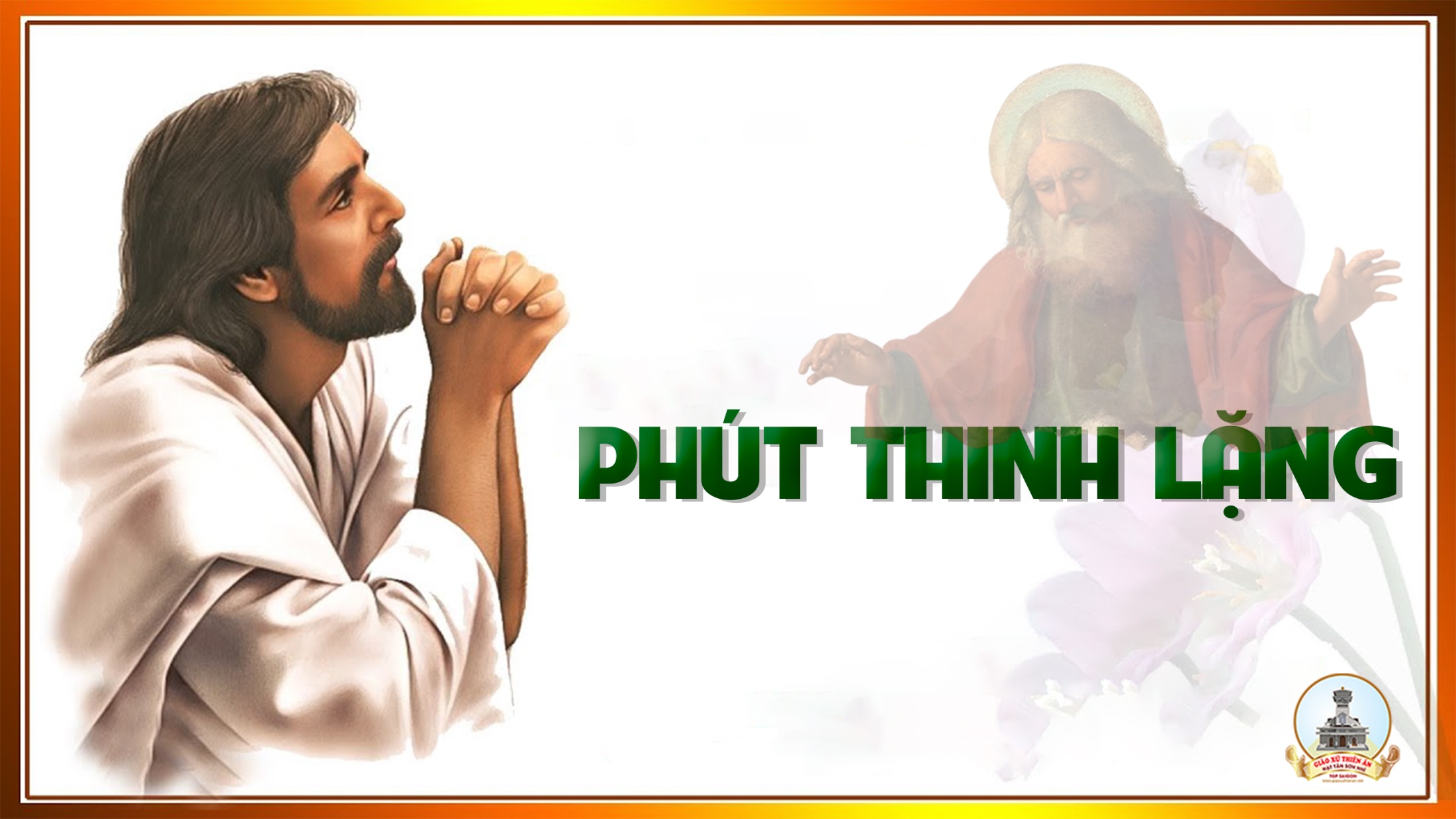 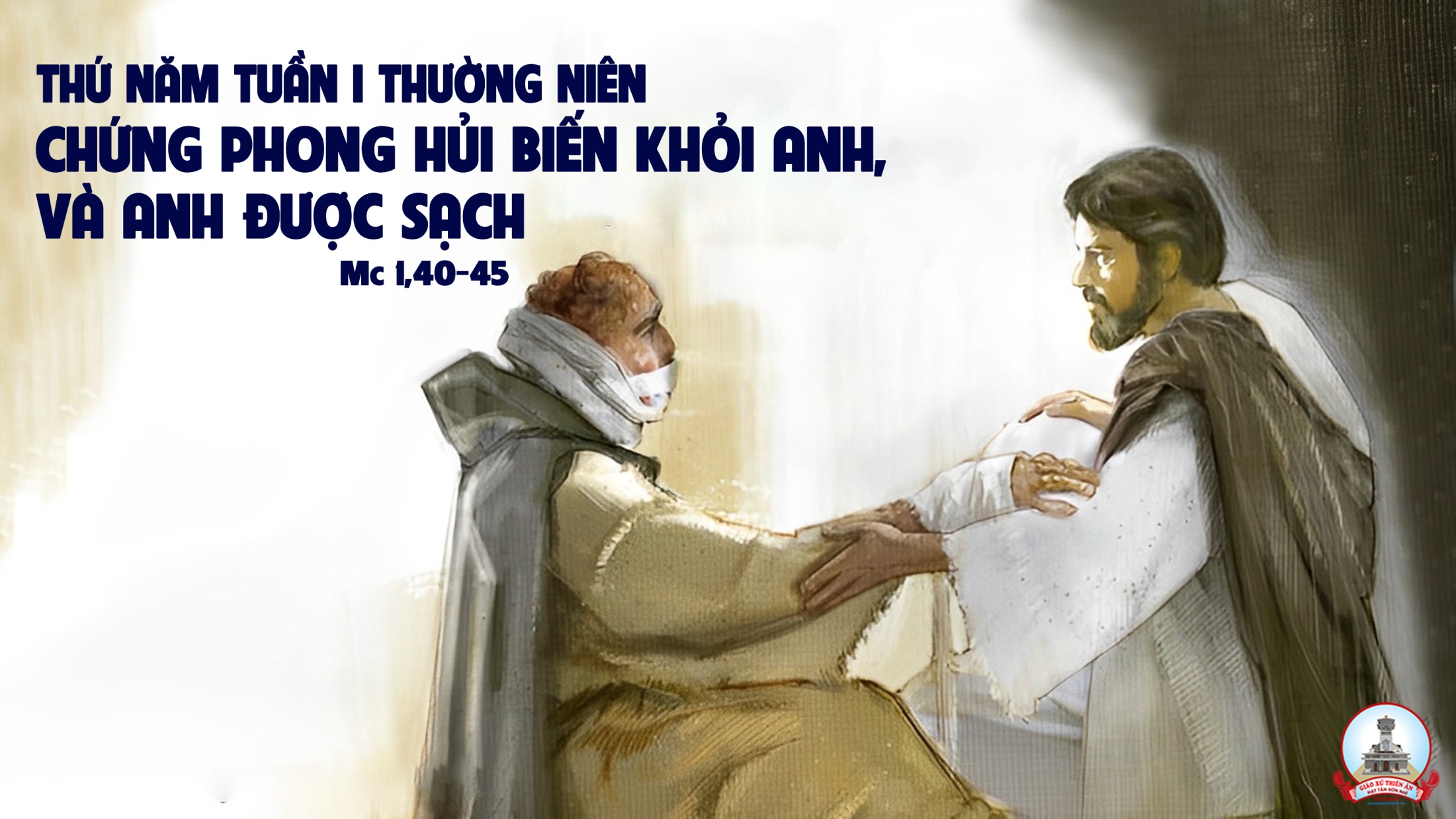 Kết lễ: 
Cùng Vui Bước
Ngọc Linh
Tk1: Ra đi đem niềm tin cùng dựng xây đời bác ái, ân thiêng trên trời cao, mưa tràn lan qua bốn mùa.
*** Tin yêu gieo ngàn phương, muôn nơi hiệp thông, trái tim cuộc đời hồng tươi.
Đk: Cùng vui bước (ra đi,  ra đi) cất tiếng ca (vang xa vang xa). Khắp muôn nơi yêu thương trào dâng (dâng cao,dâng cao)
*** Niềm hạnh phúc (ra đi, ra đi) Chúa dẫn đưa (muôn nơi, muôn nơi) ánh đức tin trên đường nở hoa.
Tk2: Ra đi đâu ngại chi dặm đường xa đầy nguy khó. Tin yêu như vầng trăng soi trời đêm đưa lối đường.
*** Trên môi vang lời ca. Đau thương lùi xa. Phúc vinh đón chờ ngày sau.
Đk: Cùng vui bước (ra đi,  ra đi) cất tiếng ca (vang xa vang xa). Khắp muôn nơi yêu thương trào dâng (dâng cao,dâng cao)
*** Niềm hạnh phúc (ra đi, ra đi) Chúa dẫn đưa (muôn nơi, muôn nơi) ánh đức tin trên đường nở hoa.
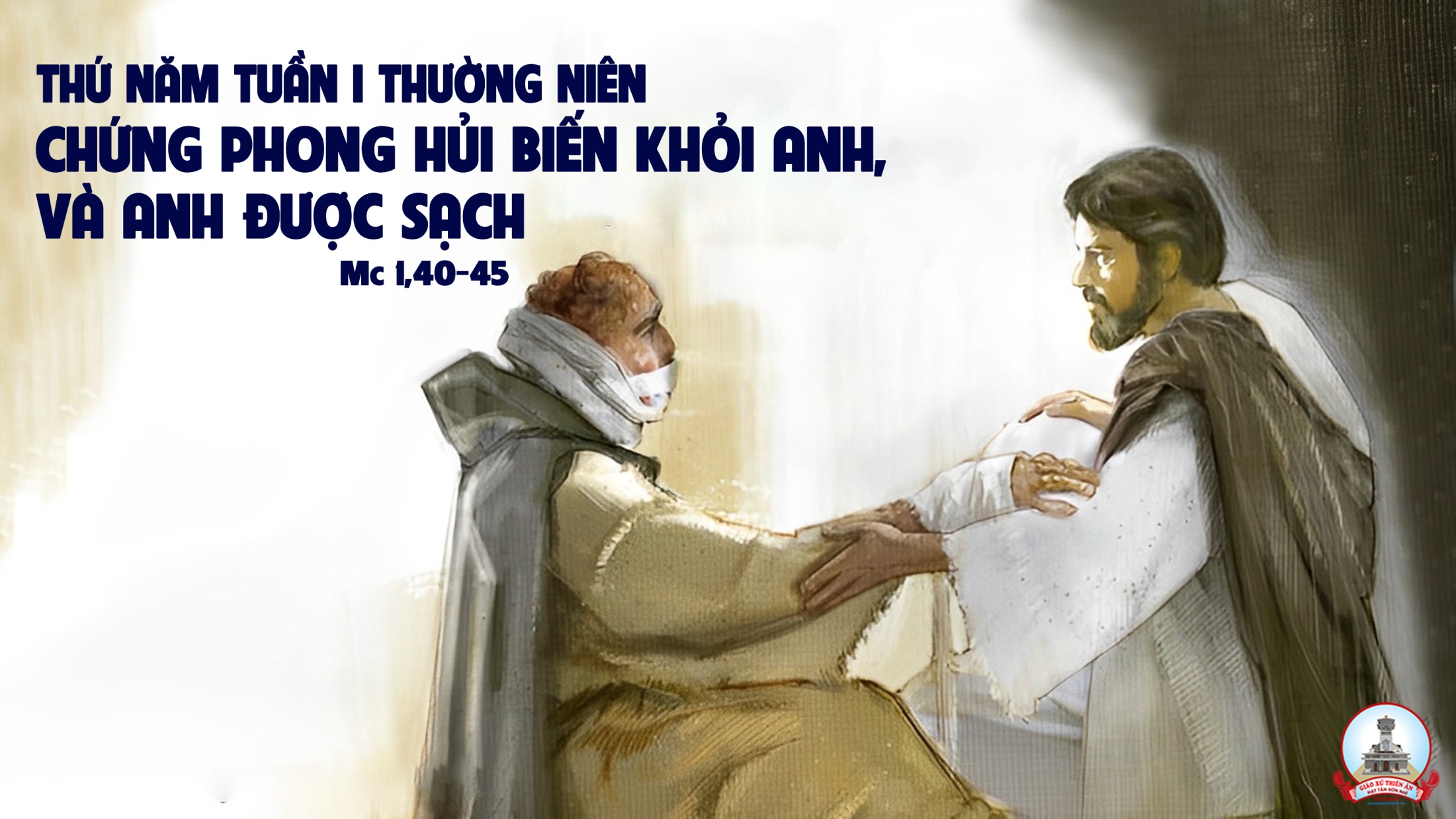